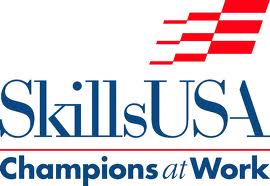 SKILLS USA
Chef Brian Griswold
Culinary Arts
Food and Beverage Service 
Commercial Baking 
Customer Service 
Job Skills Demo
Ct. State Level Competition
January / Written  Test
Culinary Arts-Multiply Choice 
Food and Beverage Service – Multiply Choice 
Commercial Baking – Multiply Choice 
Customer Service -?
Job Skills Demo -? 
Student  Testing and Participation
Timelines for State Competition
STATE
NATIONALS
Composed Salad with  Emulsified Dressing 
Chicken Vegetable Soup 
Chicken Entrée with Sauce 
Starch and Vegetable
Composed Salad with  Emulsified Dressing
 Chicken Vegetable Soup
Sautéed  Chicken Breast with Mushroom Pan Sauce
Brown Rice Pilaf / Sautéed Spinach with Julienned Carrots 
Deep Poached Salmon with Warm Vinaigrette – Parsley Potatoes and Braised Belgian Endive
State / National Culinary Menu Requirements
Vegetable Cuts – Mince, Chop, Brunoise, Julienne, Batonnet, Dice, Concassee,  Chiffonade
Meat Fabrication – Chicken / Fish 
Chicken Broth or Stock 
Handling and Cleaning of Salad Greens
Emulsion Dressing 
Soup – may include any of the following: Cream ,  Puree or Clear 
 Main Entrée – 2 Different Cooking Techniques from the following - Sauté, Roast , Braise, Stew, Poach( shallow or deep) 
Sauces 2 Different Types from the following – Cream , Pan ,Au  jus, Gravy, Butter Sauce,  Warm Vinaigrette 
Vegetable Cookery- May include any of the following: Boiling, Steaming, Glazing, Sauté, Roasting, Pan Frying, Braising ,Stewing 
Starch Cookery- May include any of the following: Rice Pilaf, Grains, Risotto, Potatoes – Roasted, Pureed, Pan Fried, Boiled, Steamed
Skills Components
State Equipment List
Judging Score Guide
Course Scoring Guide
Mise en Place Scoring Guide
Sanitation Scoring Guide
Common Table Ingredients
8:30 Student arrive, Review Guidelines
9:15 Set up Kitchen stations
9:30 Student begin cooking
12:15  Service window opens, plate earlier?
12:35 service window closes
12:45 Clean up
1:30 Student lunch and overall review
State Event Time table
Each Student will produce 2 portions; Soup, Salad & Entree
Food Safety & Sanitation Reminders
Mise en Place, copy of Plan of Work to Judges
Knife Skills, accuracy in cuts
Portion and Nutritional balance ( Plates supplied)
Presentation – Visual, aroma & taste, hot / cold
Waste – containers (2) on student bench, perishable & non, over production considered waste
Full utilization of product, chicken- bones, meat, skin
Final Plate Presentation – One in Bakery & one in Dining Room, look for corresponding participant number
Any items presented 15 min late will not be scored(5/10- 25%, 10/15-75% point deduction)
Unused equipment, knife holders, off to side
Clean up  very important,
Basic Production Guidelines
Select skills candidates through Fair selection process
Review guidelines and practice schedule with student and seek long term commitment.
Student create menu from product list, Instructor finalize
Practice (home & school) and create plan of work
Skills Summary
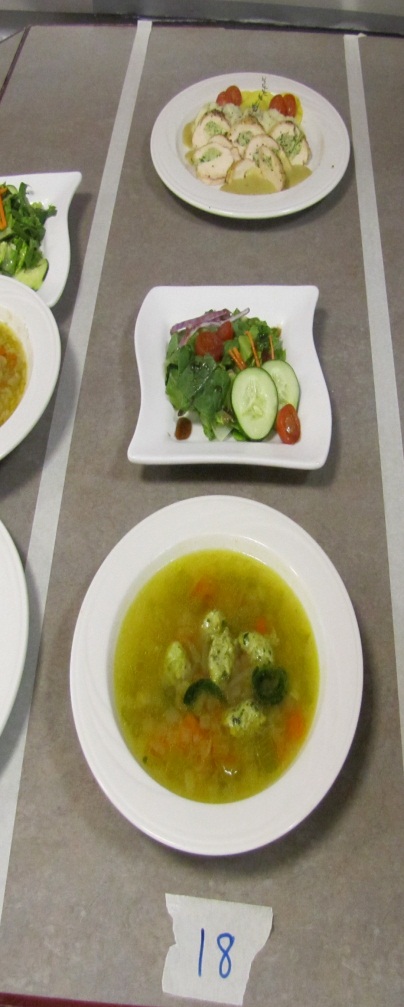 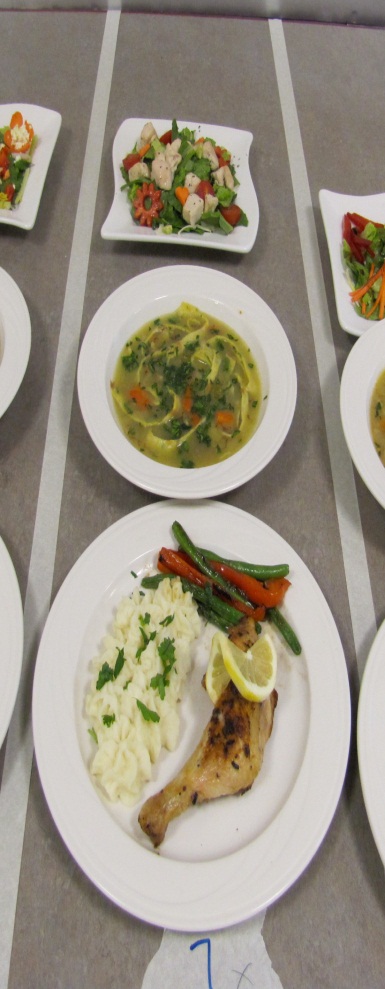 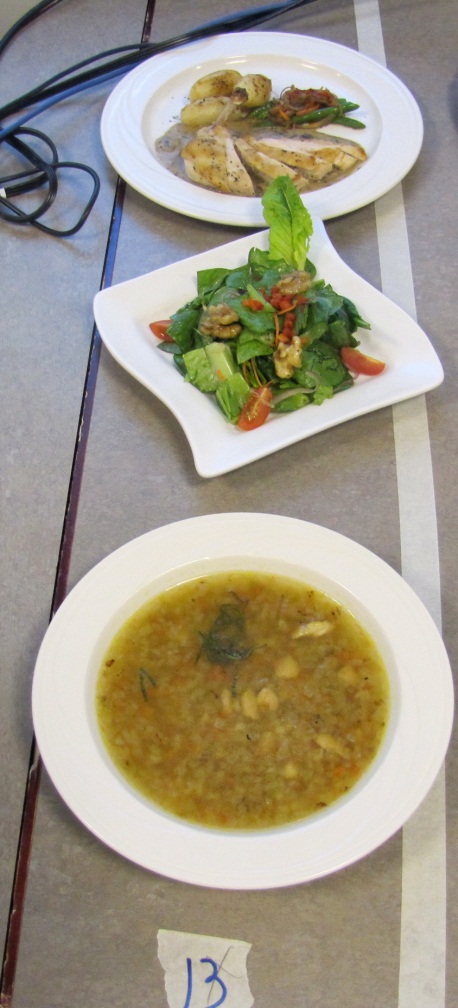 State Student Work
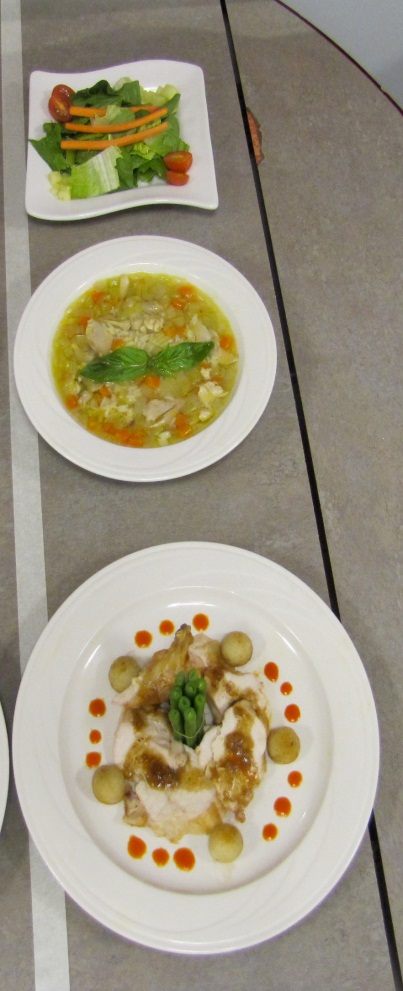 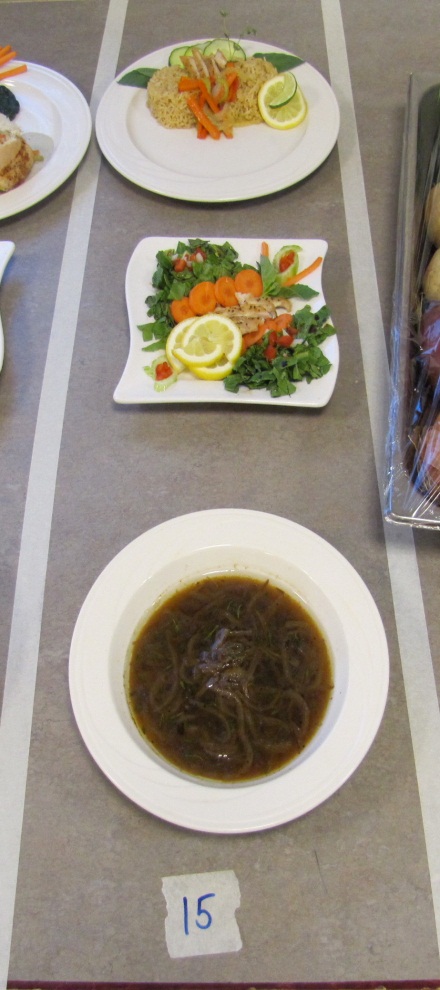 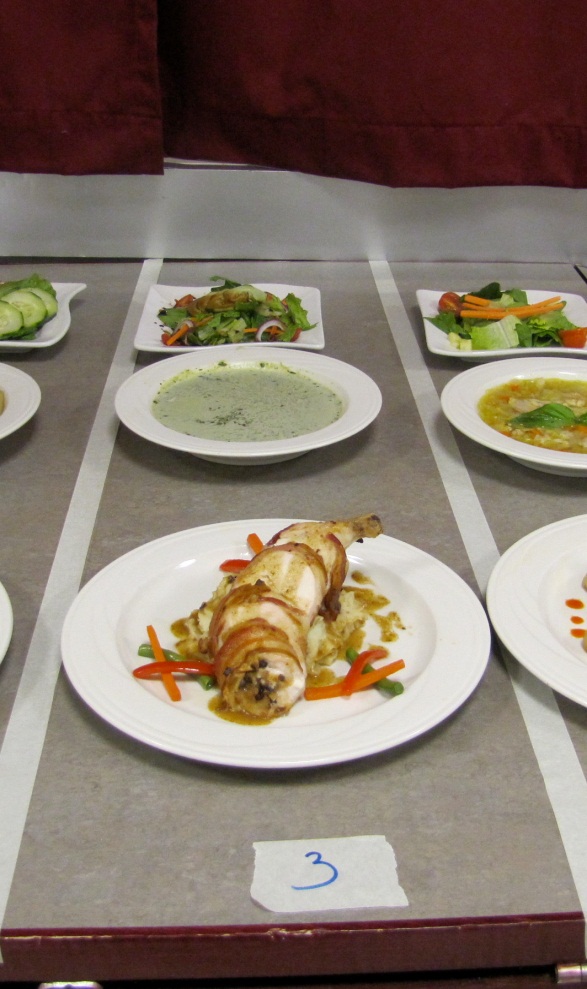 Skills Student Work